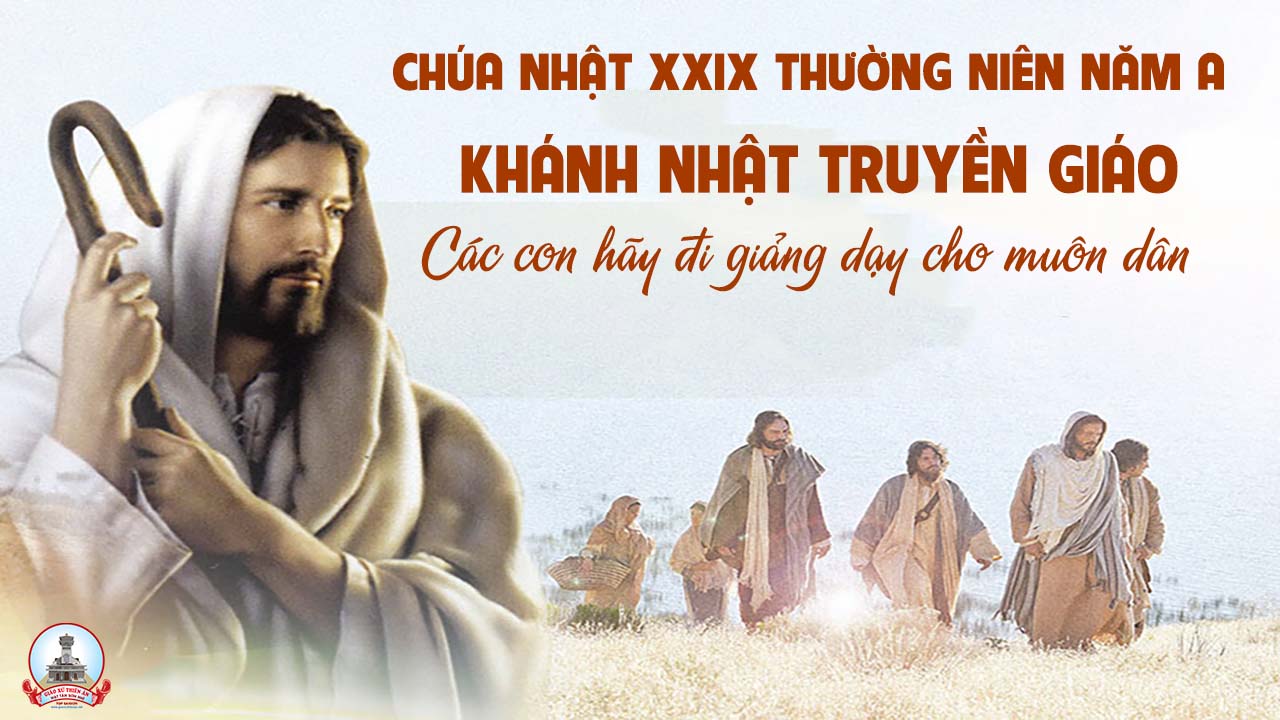 TẬP HÁT CỘNG ĐOÀN
Đk: Hãy đi rao giảng tin mừng khắp thế gian.
Tk1: Vạn quốc hỡi mừng chúc Chúa đi, ngàn dân ơi hãy tán dương Ngài.
Đk: Hãy đi rao giảng tin mừng khắp thế gian.
Alleluia - Alleluia:
Chúa nói: Các con hãy ra đi giảng dạy muôn dân, và đây Thầy ở cùng các con mọi ngày cho đến tận thế.
Alleluia …
KINH TRUYỀN GIÁO
Lạy Cha là Thiên Chúa toàn năng./ Cha yêu thương sáng tạo và cứu độ muôn loài./ Cha đã sai con một làm người ở giữa chúng con./ Người đã hy sinh chịu chết và phục sinh/
Để quy tụ tất cả muôn loài vào nước Cha./ Cha đã gửi Thánh Thần đến/ Để xây dựng một cộng đồng nhân loại mới,/ biết yêu thương và hiệp nhất/ theo hình ảnh Thiên Chúa Ba Ngôi.
Giờ đây,/ chúng con cảm tạ Cha/ vì hồng ân cứu độ Cha đã thương ban cho chúng con./ Xin Cha thắp lên ngọn lửa tình yêu trong tâm hồn chúng con,/ và dạy chúng con biết chiêm ngắm và bước theo Đức Ki-tô/
Trên con đường loan báo Tin Mừng cho muôn dân nước,/ Xin dạy chúng con biết yêu thương và phục vụ,/ biết chia sẻ của cải tinh thần và vật chất cho người nghèo khổ và bất hạnh,/
biết góp phần vào việc mở mang nước Cha./ Nhờ lời chuyển cầu của Đức Mẹ Maria Lavang,/ xin Cha làm cho chúng con trở nên những chứng nhân Tin Mừng,/ hôm nay và mãi mãi Amen.
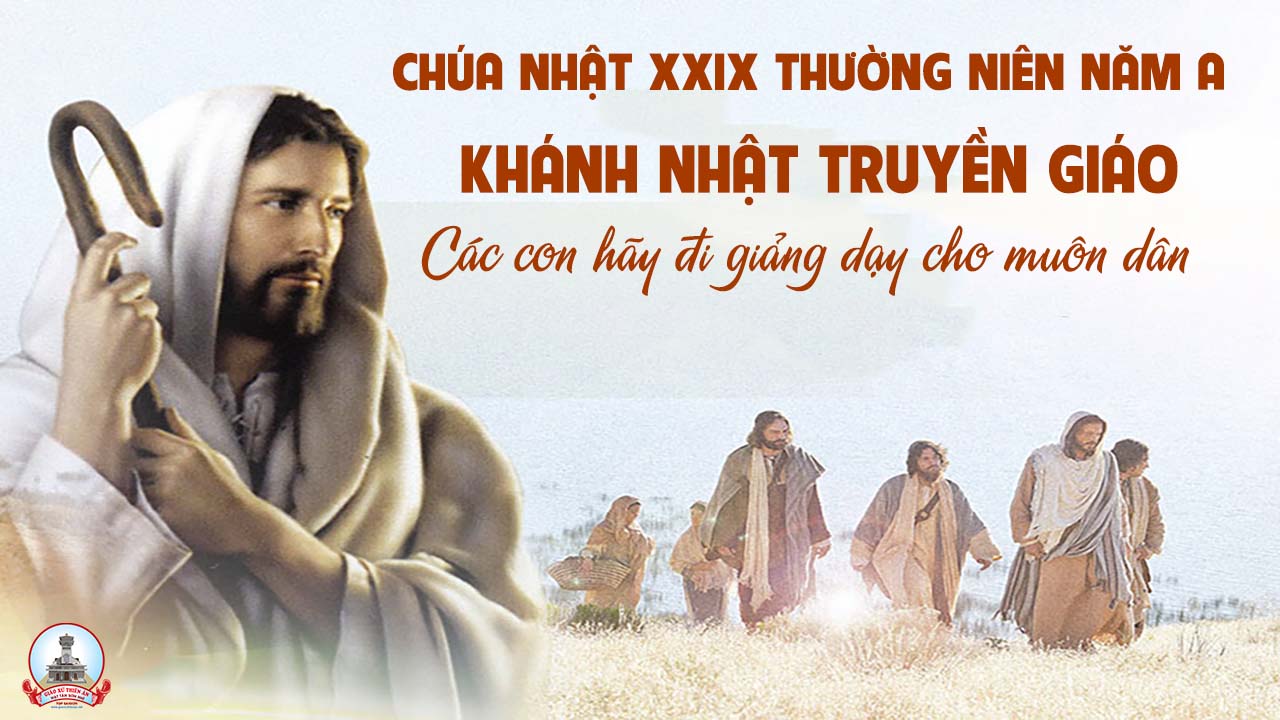 Ca Nhập LễĐẹp ThayLm. Mi Trầm
Đk: (Đẹp thay) Ôi đẹp thay những bước chân gieo mầm cứu rỗi. (Đẹp thay) Ôi đẹp thay những bước chân rảo khắp nẻo đường. (Ai gieo trong lệ sầu) Sẽ gặt trong vui sướng. (Ai gieo trong nước mắt) Sẽ về giữa tiếng cười.
**: Ôi đẹp thay những bước chân tiến vào giữa lòng thế giới, loan tình thương, tình thương Chúa Trời, loan niềm vui, niềm vui cứu đời, cho mọi người và mọi nơi.
Tk1: Ôi đồng lúa mênh mông phơi mình dưới nắng hồng lúa đã trổ bông dâng ngàn sức sống. Người đi trong nước mắt, và người về trong câu ca, tay ôm bó lúa lòng mừng bao la.
Đk: (Đẹp thay) Ôi đẹp thay những bước chân gieo mầm cứu rỗi. (Đẹp thay) Ôi đẹp thay những bước chân rảo khắp nẻo đường. (Ai gieo trong lệ sầu) Sẽ gặt trong vui sướng. (Ai gieo trong nước mắt) Sẽ về giữa tiếng cười.
**: Ôi đẹp thay những bước chân tiến vào giữa lòng thế giới, loan tình thương, tình thương Chúa Trời, loan niềm vui, niềm vui cứu đời, cho mọi người và mọi nơi.
Tk2: Bao người đã hy sinh say tình Chúa quên mình lý tưởng thần linh muôn đời tôn kính. Người đi trong nước mắt, và người về trong câu ca tay ôm bó lúa lòng mừng bao la.
Đk: (Đẹp thay) Ôi đẹp thay những bước chân gieo mầm cứu rỗi. (Đẹp thay) Ôi đẹp thay những bước chân rảo khắp nẻo đường. (Ai gieo trong lệ sầu) Sẽ gặt trong vui sướng. (Ai gieo trong nước mắt) Sẽ về giữa tiếng cười.
**: Ôi đẹp thay những bước chân tiến vào giữa lòng thế giới, loan tình thương, tình thương Chúa Trời, loan niềm vui, niềm vui cứu đời, cho mọi người và mọi nơi.
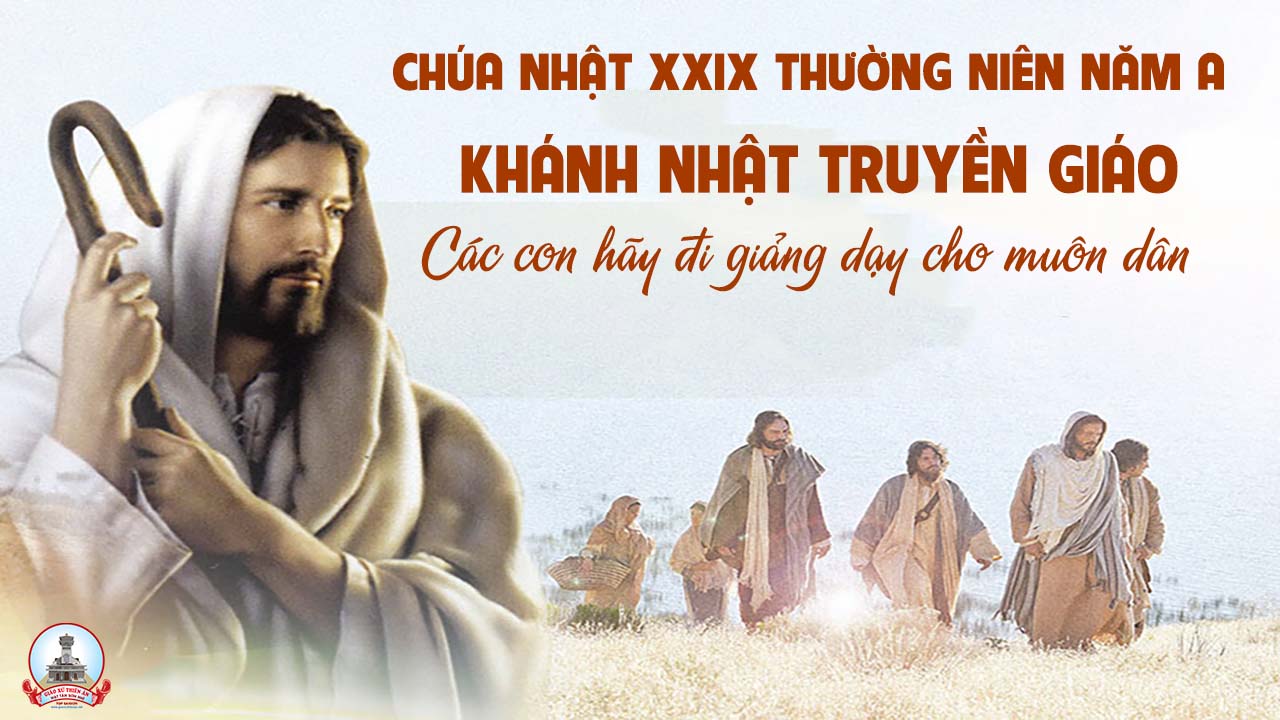 KINH VINH DANH
Chủ tế: Vinh danh Thiên Chúa trên các tầng trời.A+B: Và bình an dưới thế cho người thiện tâm.
A: Chúng con ca ngợi Chúa.
B: Chúng con chúc tụng Chúa. A: Chúng con thờ lạy Chúa. 
B: Chúng con tôn vinh Chúa.
A: Chúng con cảm tạ Chúa vì vinh quang cao cả Chúa.
B: Lạy Chúa là Thiên Chúa, là Vua trên trời, là Chúa Cha toàn năng.
A: Lạy con một Thiên Chúa,            Chúa Giêsu Kitô.
B: Lạy Chúa là Thiên Chúa, là Chiên Thiên Chúa là Con Đức Chúa Cha.
A: Chúa xóa tội trần gian, xin thương xót chúng con.
B: Chúa xóa tội trần gian, xin nhậm lời chúng con cầu khẩn.
A: Chúa ngự bên hữu Đức Chúa Cha, xin thương xót chúng con.
B: Vì lạy Chúa Giêsu Kitô, chỉ có Chúa là Đấng Thánh.
Chỉ có Chúa là Chúa, chỉ có Chúa là đấng tối cao.
A+B: Cùng Đức Chúa Thánh Thần trong vinh quang Đức Chúa Cha. 
Amen.
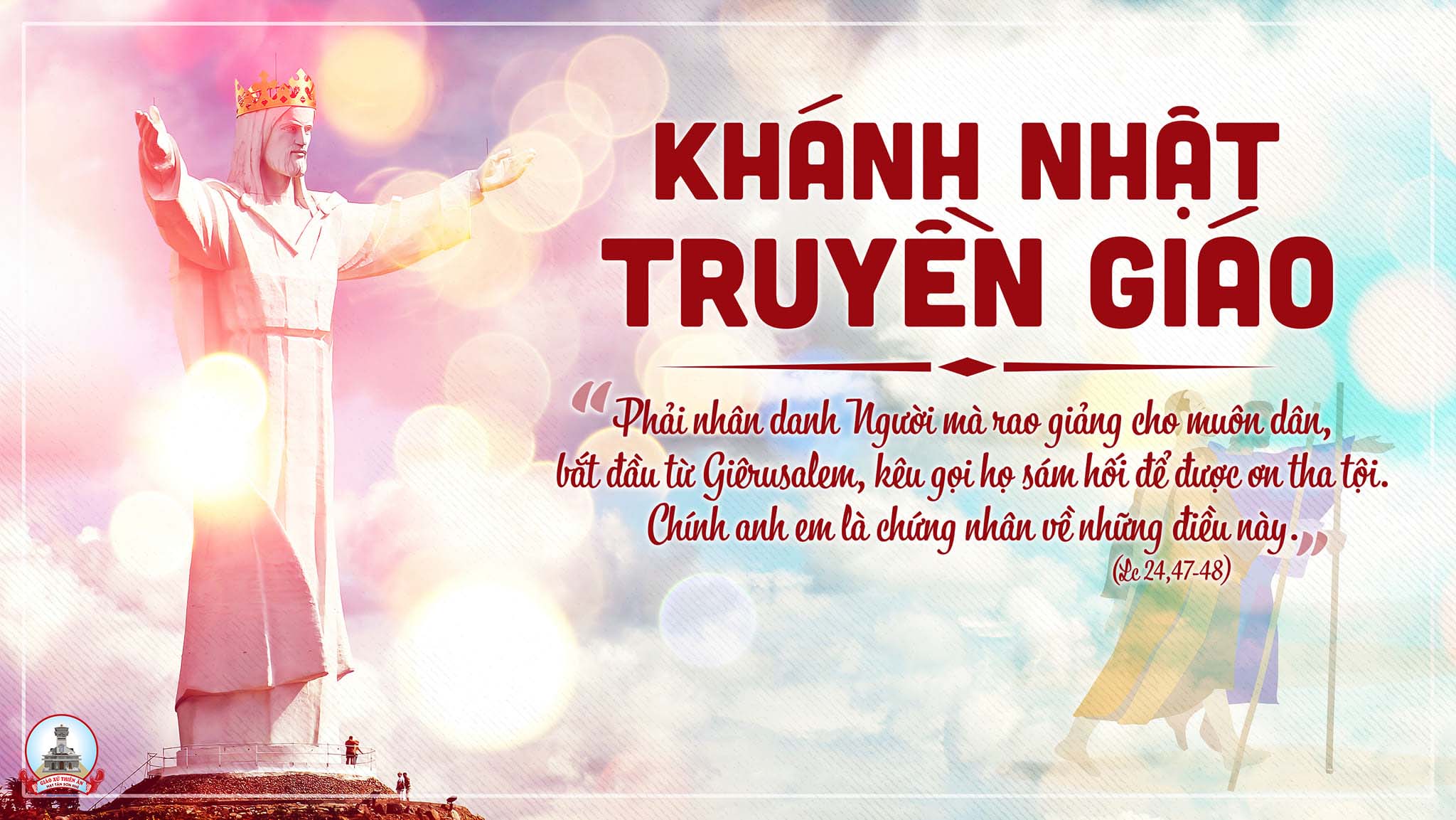 Thánh Vịnh 116Chúa Nhật XXIX Thường Niên Năm AKhánh Nhật Truyền GiáoLm. Kim Long02 Câu
Đk: Hãy đi rao giảng tin mừng khắp thế gian.
Tk1: Vạn quốc hỡi mừng chúc Chúa đi, ngàn dân ơi hãy tán dương Ngài.
Đk: Hãy đi rao giảng tin mừng khắp thế gian.
Tk2: Vì tình Chúa mạnh mẽ thiết tha, lòng trung tín bền vững muôn đời.
Đk: Hãy đi rao giảng tin mừng khắp thế gian.
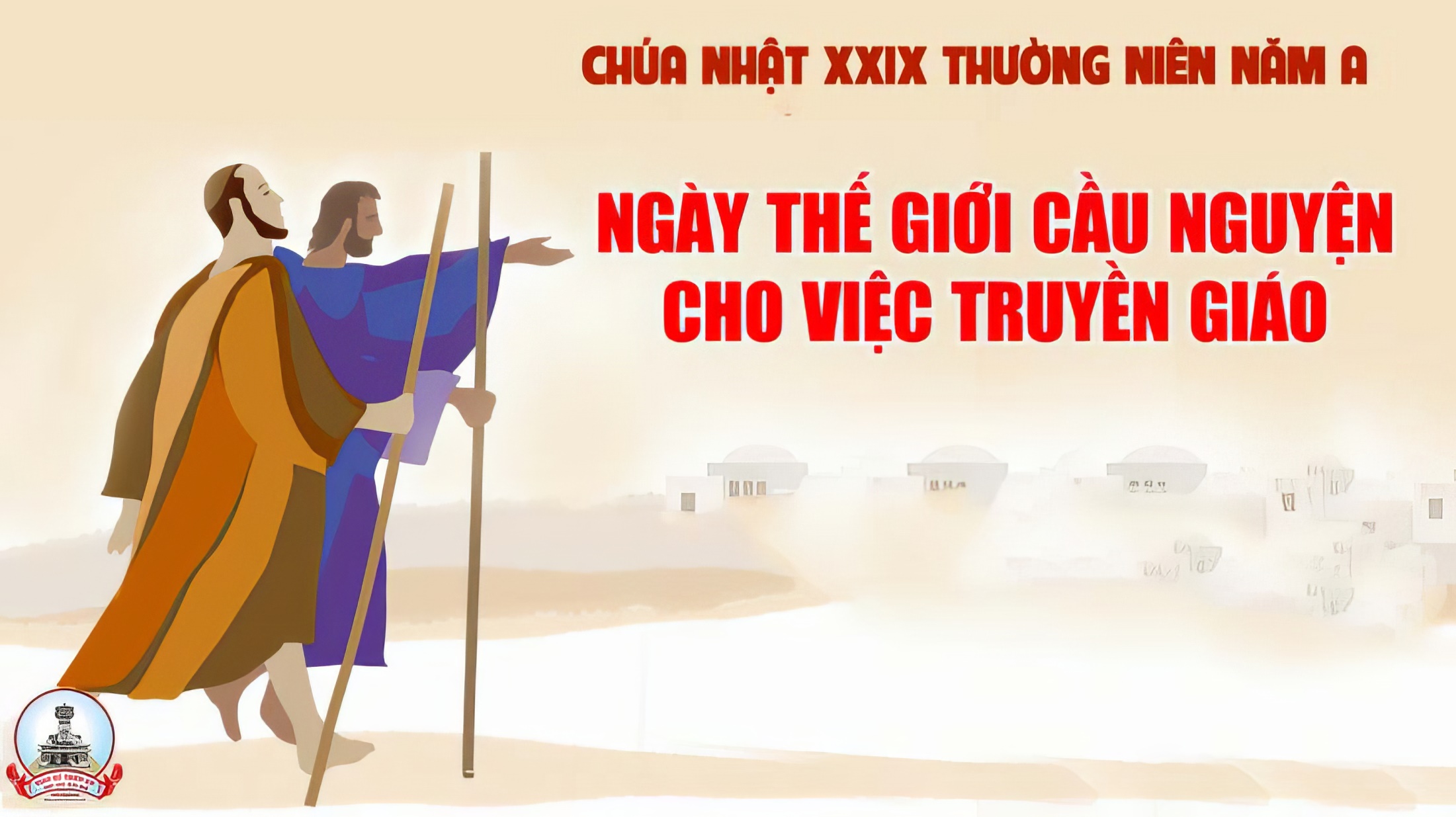 Alleluia - Alleluia:
Chúa nói: Các con hãy ra đi giảng dạy muôn dân, và đây Thầy ở cùng các con mọi ngày cho đến tận thế.
Alleluia …
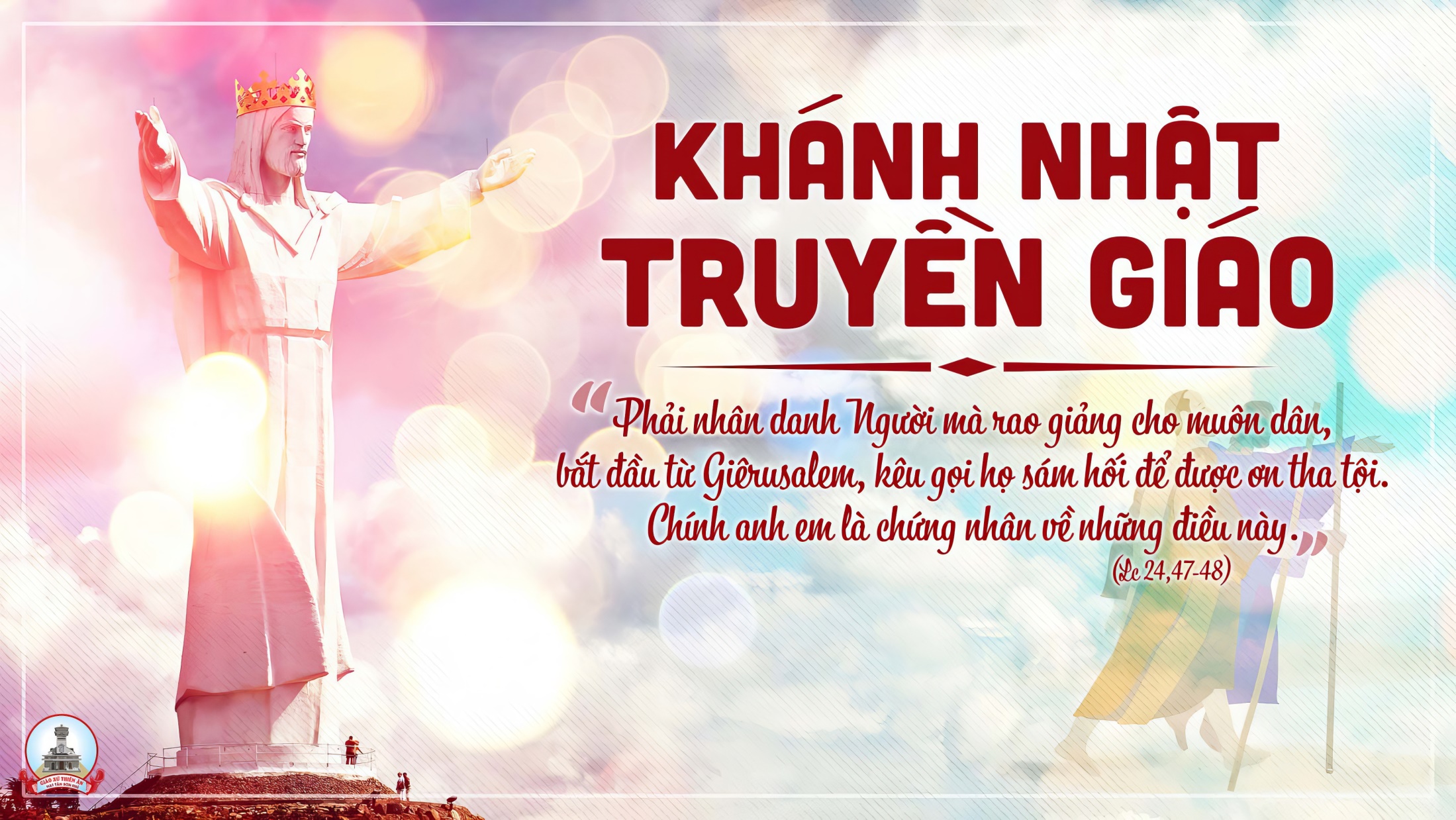 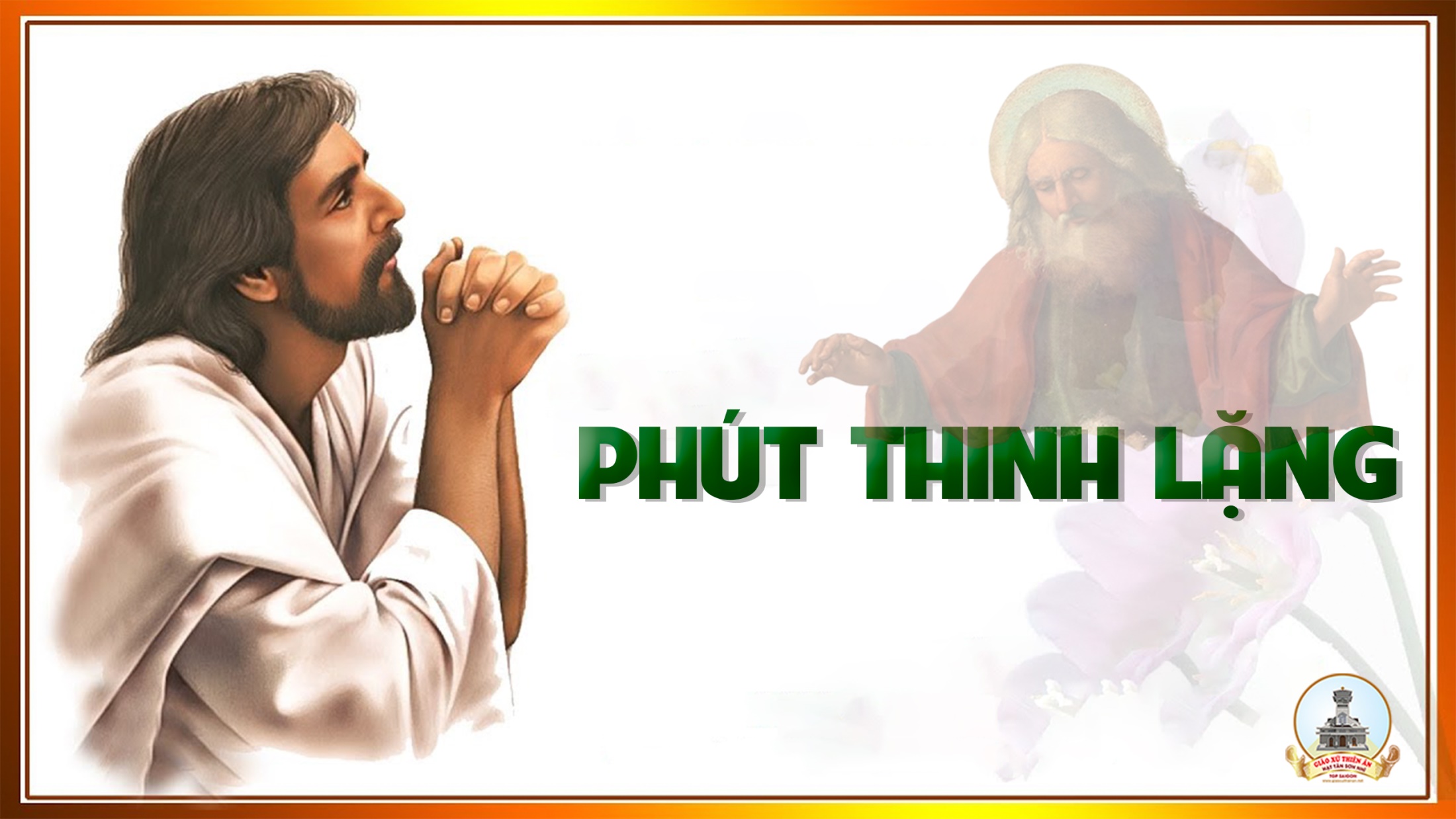 KINH TIN KÍNH
Tôi tin kính một Thiên Chúa là Cha toàn năng, Đấng tạo thành trời đất, muôn vật hữu hình và vô hình.
Tôi tin kính một Chúa Giêsu Kitô, Con Một Thiên Chúa, Sinh bởi Đức Chúa Cha từ trước muôn đời.
Người là Thiên Chúa bởi Thiên Chúa, Ánh Sáng bởi Ánh Sáng, Thiên Chúa thật bởi Thiên Chúa thật,
được sinh ra mà không phải được tạo thành, đồng bản thể với Đức Chúa Cha: nhờ Người mà muôn vật được tạo thành.
Vì loài người chúng ta và để cứu độ chúng ta, Người đã từ trời xuống thế.
Bởi phép Đức Chúa Thánh Thần, Người đã nhập thể trong lòng Trinh Nữ Maria, và đã làm người.
Người chịu đóng đinh vào thập giá vì chúng ta, thời quan Phongxiô Philatô; Người chịu khổ hình và mai táng, ngày thứ ba Người sống lại như lời Thánh Kinh.
Người lên trời, ngự bên hữu Đức Chúa Cha, và Người sẽ lại đến trong vinh quang để phán xét kẻ sống và kẻ chết, Nước Người sẽ không bao giờ cùng.
Tôi tin kính Đức Chúa Thánh Thần là Thiên Chúa và là Đấng ban sự sống, Người bởi Đức Chúa Cha và Đức Chúa Con mà ra,
Người được phụng thờ và tôn vinh cùng với Đức Chúa Cha và Đức Chúa Con: Người đã dùng các tiên tri mà phán dạy.
Tôi tin Hội Thánh duy nhất thánh thiện công giáo và tông truyền.
Tôi tuyên xưng có một Phép Rửa để tha tội. Tôi trông đợi kẻ chết sống lại và sự sống đời sau. Amen.
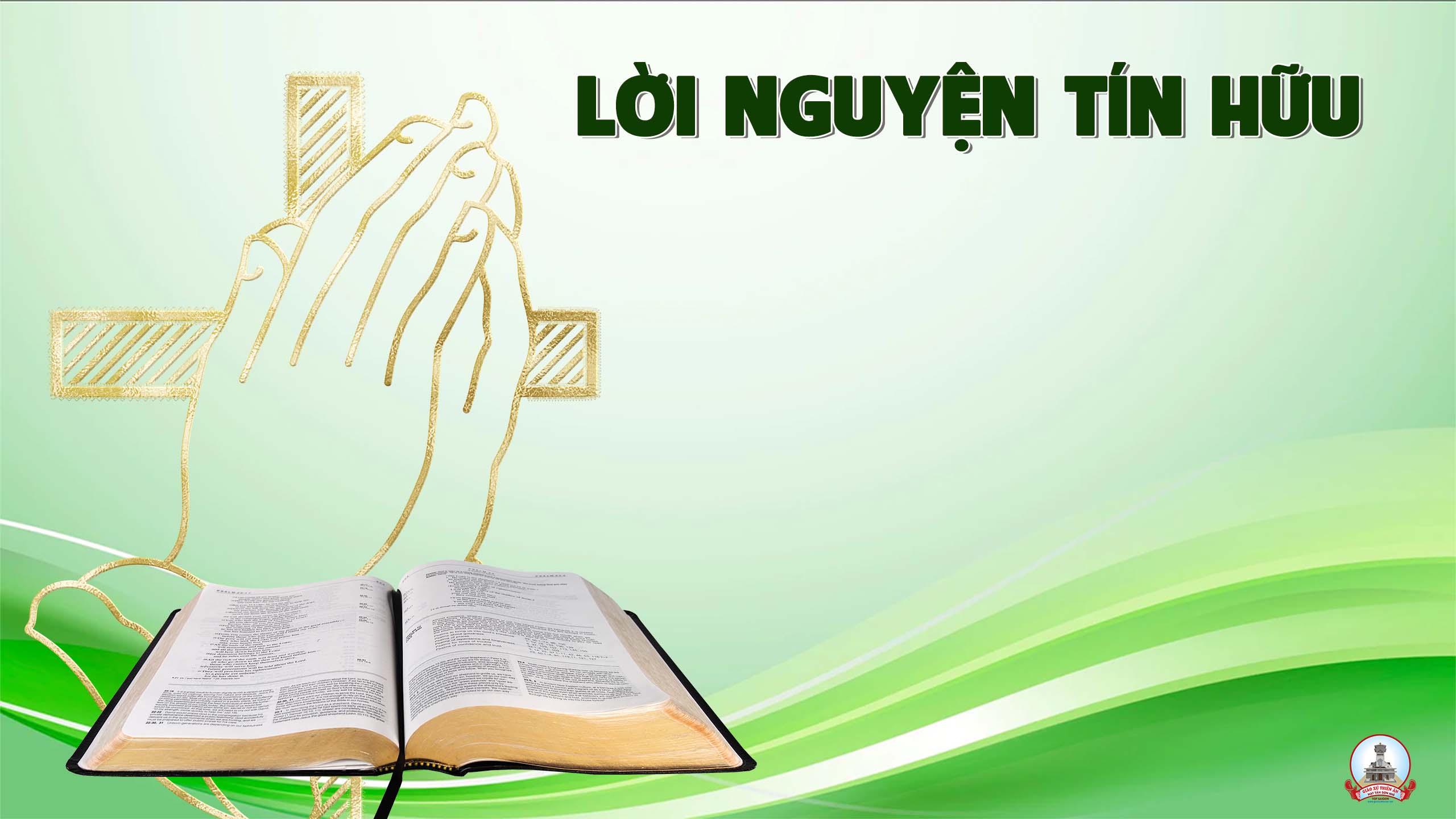 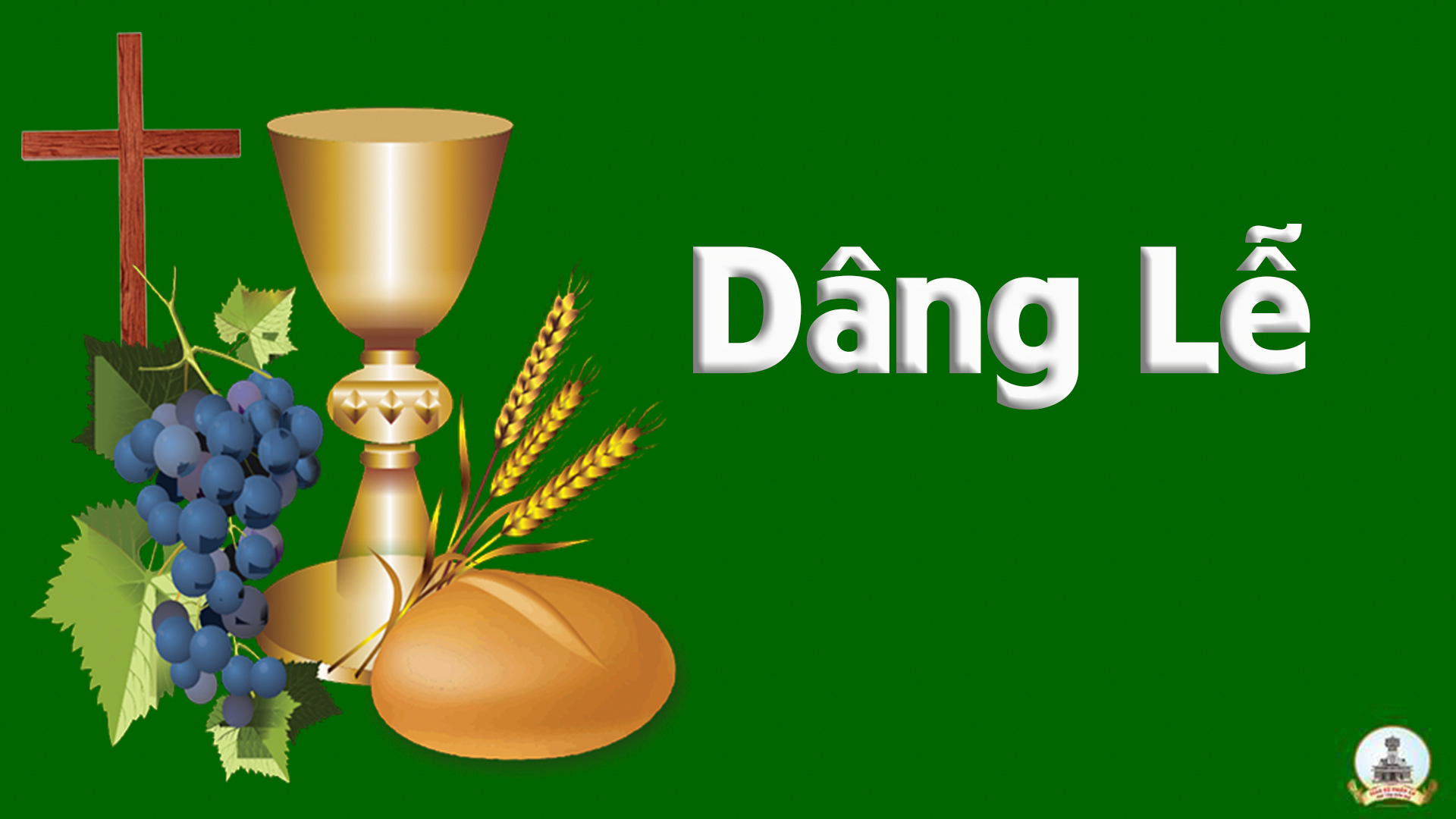 Tựa Làn Trầm Hương
Đỗ Vy Hạ
Tk1: Tựa làn trầm hương thơm bay về Thiên đường. Nguyện tình yêu Chúa thánh hóa cho lễ dâng.
**: Đây bánh thơm nồng. Đây chén rượu nồng. Làm thành lễ vật dâng về Cha chí nhân.
Đk: Chúc tụng Ngài là Chúa Tể càn khôn. Đã rộng tình nuôi sống con từng ngày.
**: Chúc tụng Ngài là Chúa khắp mọi nơi. Chúc tụng Ngài mãi đến muôn muôn đời.
Tk2: Hòa lời trầm ca cao bay lên chín tầng. Ngợi mừng Danh Chúa đã khấng ban hồng ân.
**: Muôn tiếng tơ đàn. Giọng hát nhịp nhàng. Hòa thành lễ vật dâng về Cha chí nhân.
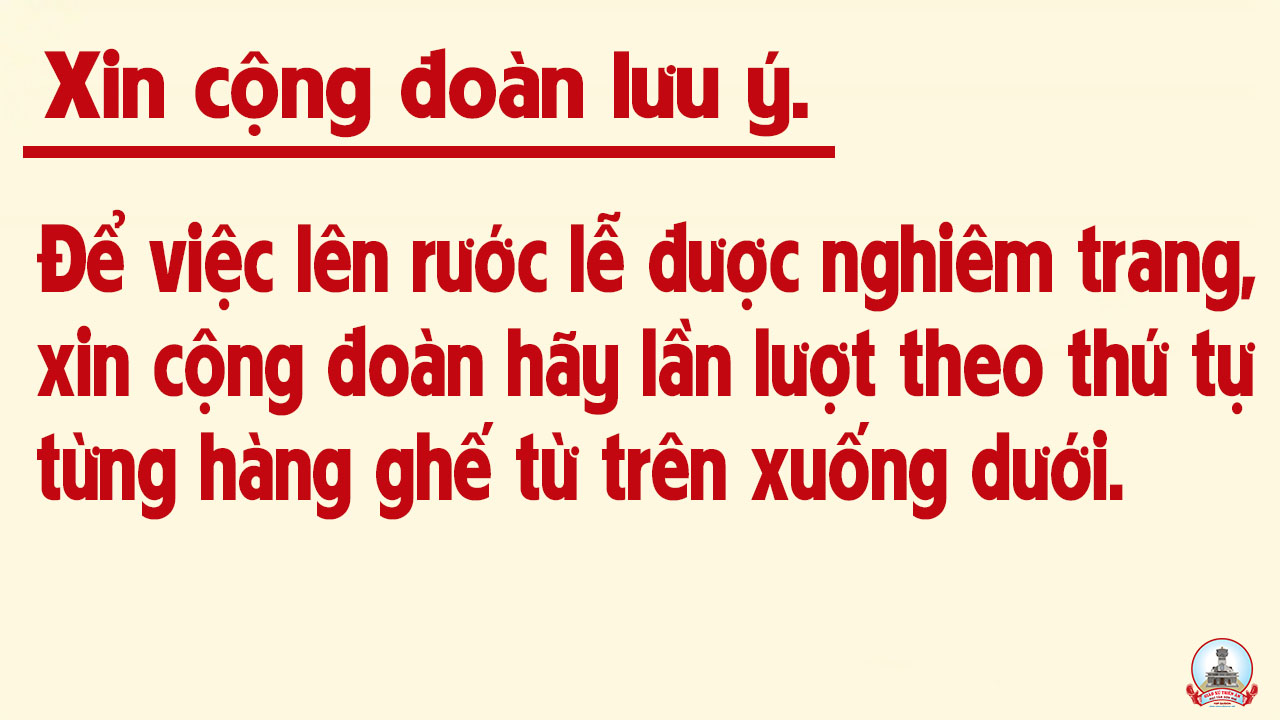 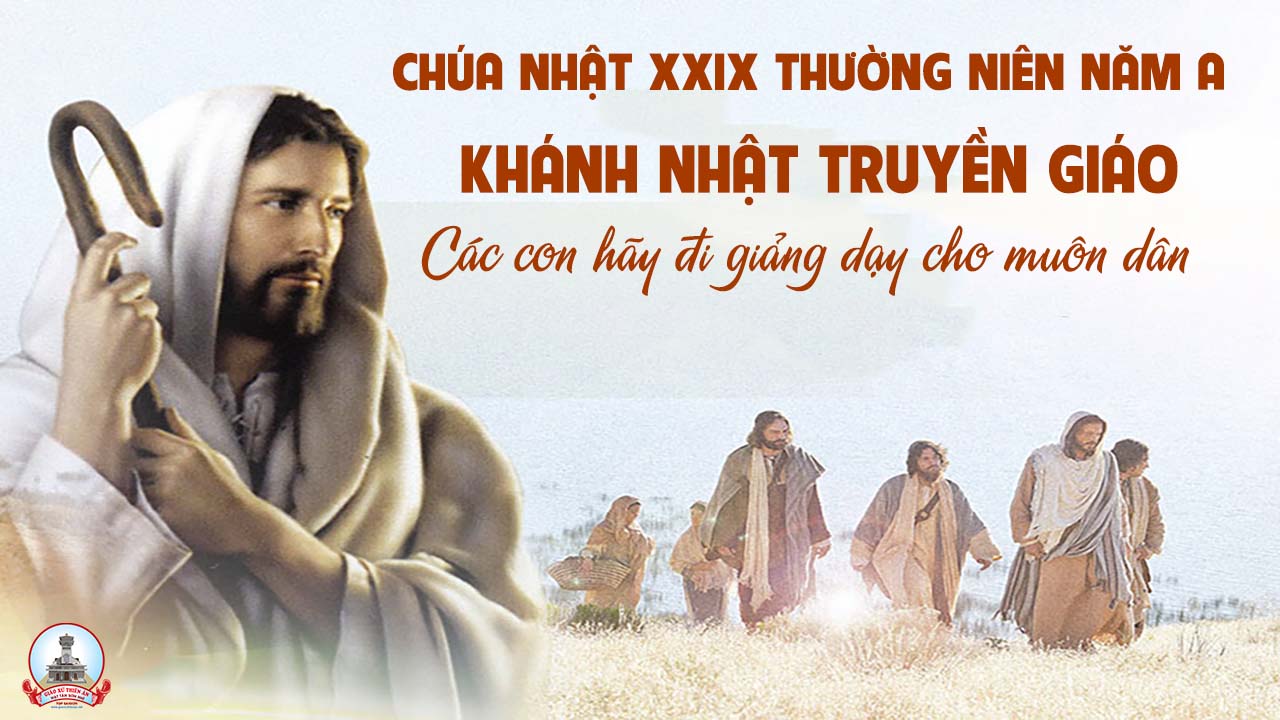 Ca Nguyện Hiệp LễLời Kinh Cuộc ĐờiQuang Ánh
Tk1: Đời con này xin dâng về Chúa, mong như khí cụ trong tay của Ngài, để con được đến với tha nhân bằng tình yêu thương của Chúa nhân hiền.
**: Trong nơi hận thù con gieo tình thương, trong nơi gian dối con gieo chân tình, trong nơi chinh chiến con gieo an bình.
**: Trong nơi buồn sầu con gieo niềm vui, trong nơi tranh chấp con gieo an hòa, trong nơi tăm tối con gieo huy hoàng.
Đk: Lạy Chúa, xin hãy dạy con. Lạy Chúa, xin biến đổi con không đợi an ủi nhưng đem ủi an, không đợi người giúp nhưng tìm giúp người, không đợi yêu thương nhưng gieo tình mến.
**: Vì khi biết cho đi là khi lãnh nhận, khi biết quên mình là khi tìm thấy. Và khi chết cho mình là khi được sống muôn đời.
**: Ôi con lạy Thần Linh, xin dủ tình thương, cho người thiện tâm được sống an bình.
Tk2: Này đây, đời con xin tận hiến mong như tác động trong tay Thánh Thần, để con hằng gieo rắc tin yêu và thành nhân chứng của Chúa trong đời.
**: Cho nơi nhọc nhằn con đem nghỉ ngơi, cho nơi nghi vấn con đem tin tưởng, cho nơi oan ức con đem công bằng.
**: Cho nơi hoạn nạn con đem cậy trông, cho nơi u tối con đem hy vọng, cho nơi tội lỗi con đem tin mừng.
Đk: Lạy Chúa, xin hãy dạy con. Lạy Chúa, xin biến đổi con không đợi an ủi nhưng đem ủi an, không đợi người giúp nhưng tìm giúp người, không đợi yêu thương nhưng gieo tình mến.
**: Vì khi biết cho đi là khi lãnh nhận, khi biết quên mình là khi tìm thấy. Và khi chết cho mình là khi được sống muôn đời.
**: Ôi con lạy Thần Linh, xin dủ tình thương, cho người thiện tâm được sống an bình.
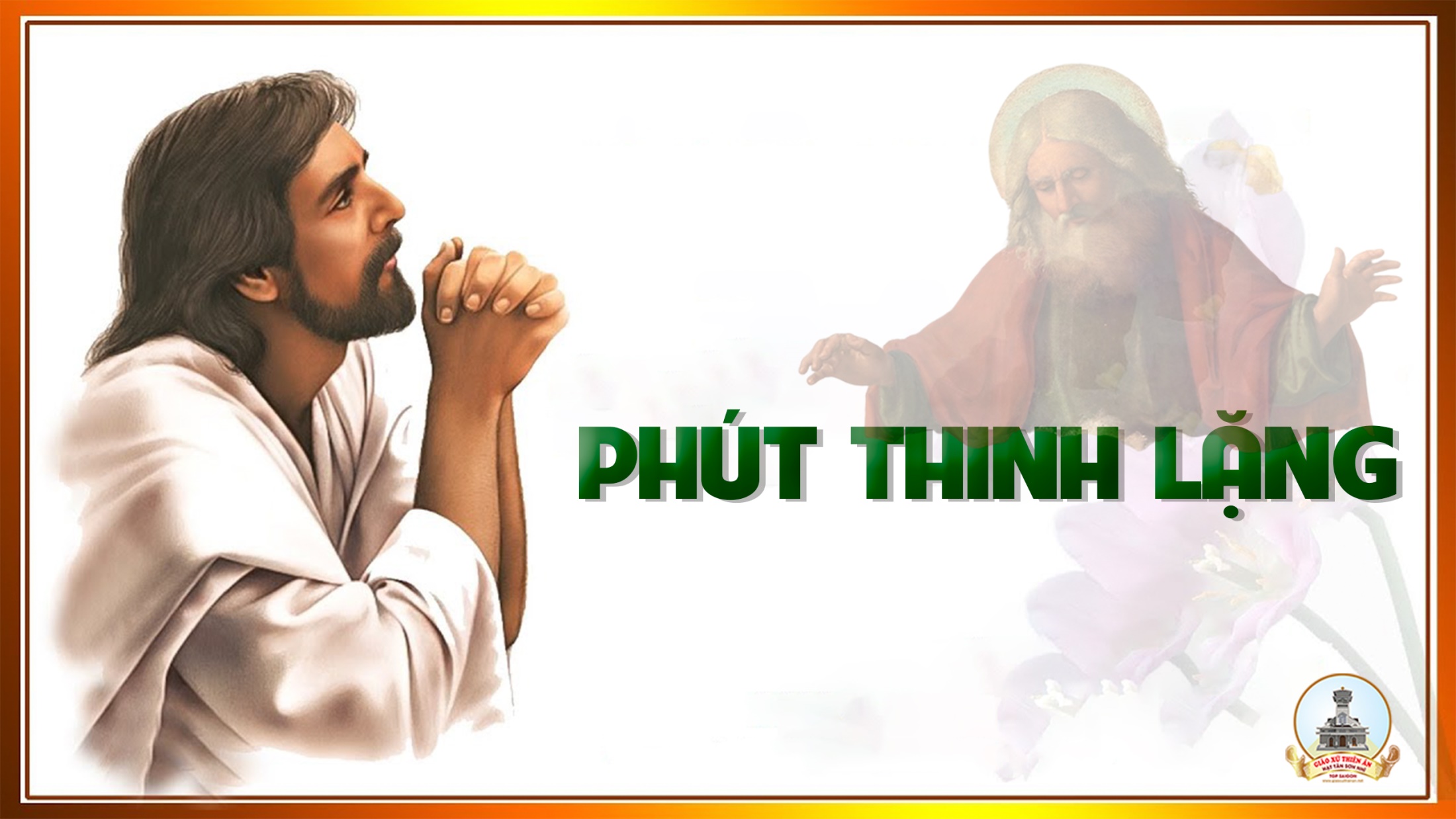 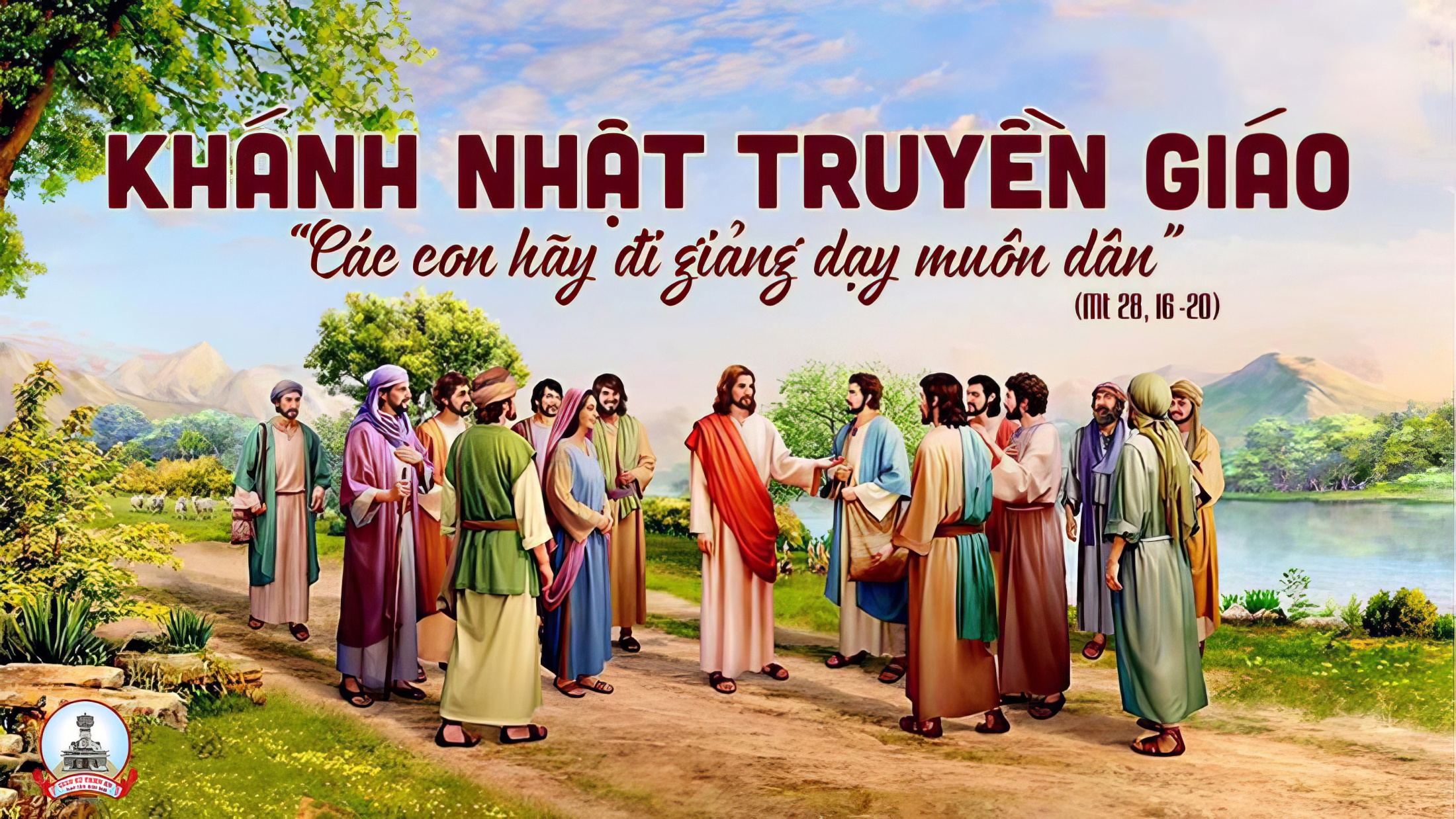 Ca Kết LễLời Mẹ Nhắn NhủHuyền Linh
Tk: Năm xưa trên cây sồi làng Fatima xa xôi. Có Đức Mẹ Chúa Trời hiện ra uy linh sáng chói. Mẹ nhắn nhủ người đời hãy mau ăn năn đền bồi. Hãy tôn sùng Mẫu Tâm hãy năng lần hạt Mân Côi.
Đk: Mẹ Maria ôi. Mẹ Maria ôi. Con vâng nghe Mẹ rồi. Sớm chiều từ nay thống hối. Mẹ Maria ôi, xin Mẹ đoái thương nhận lời. Cho nước Việt xinh tươi: Đức Tin sáng ngời.
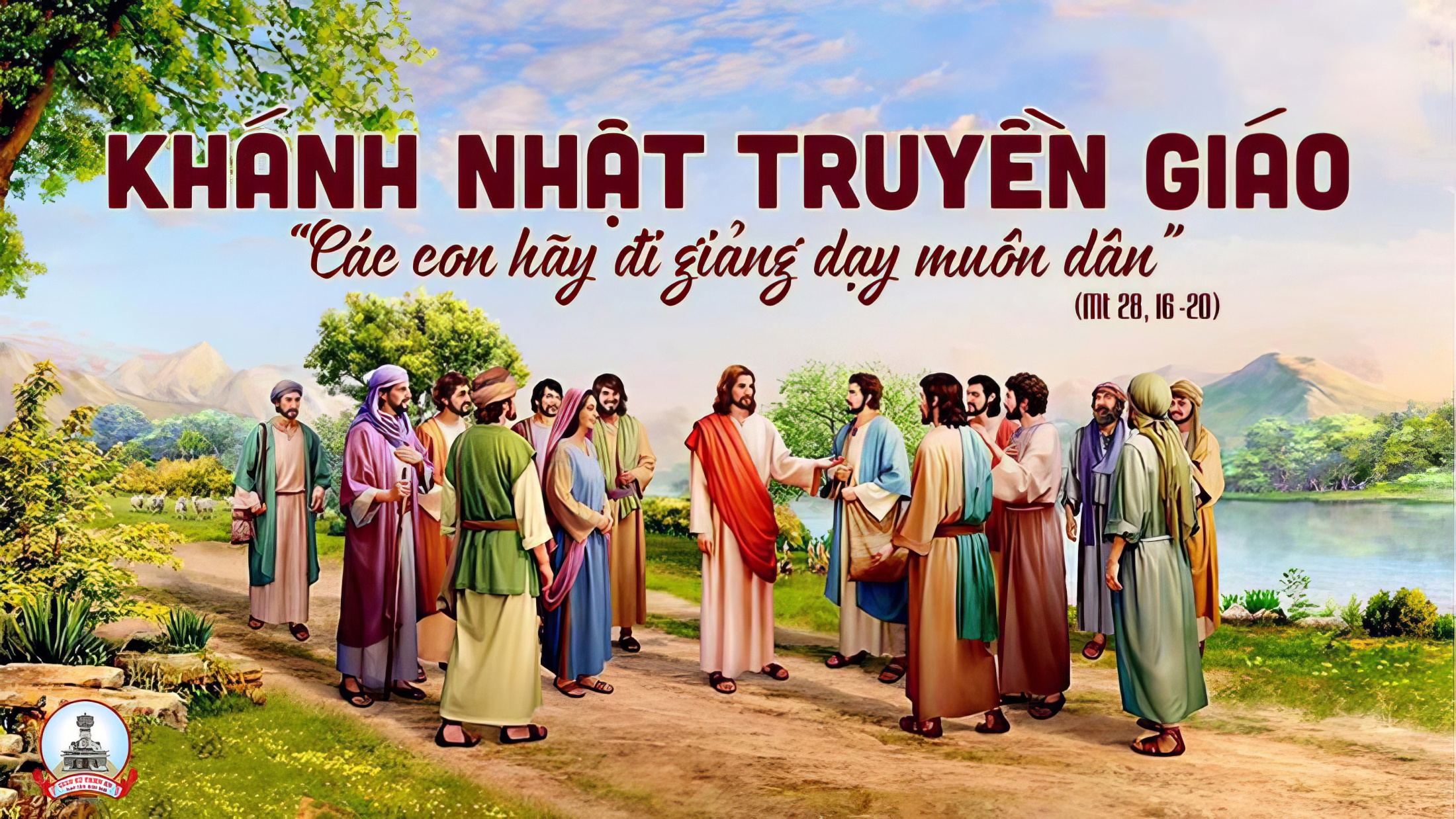